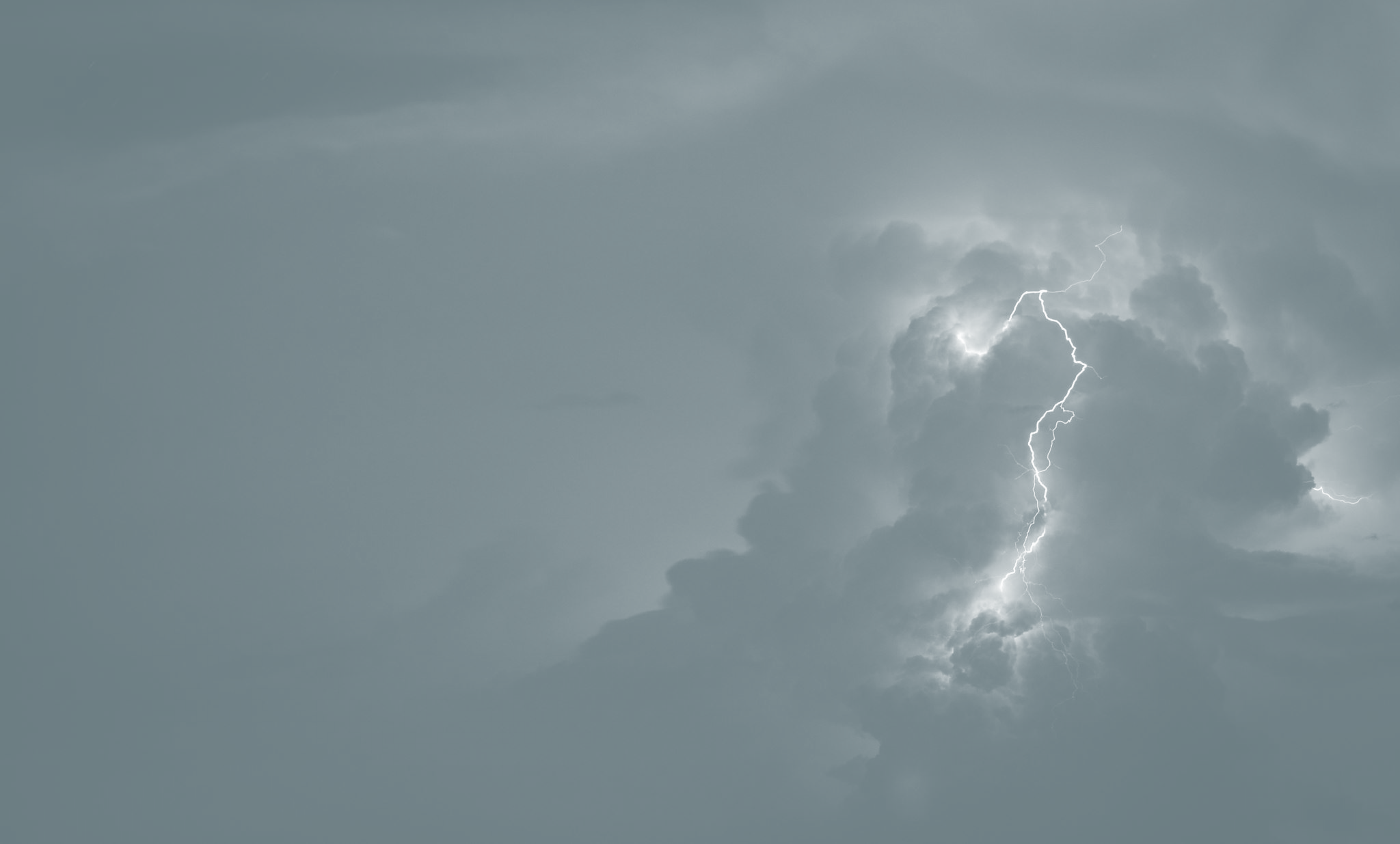 Hillcrest Bible Church
Hymns
December 5-6, 2020
O Come,  All Ye Faithful
O come, all ye faithful,
Joyful and triumphant,
O come ye, O come ye to Bethlehem;
Come and behold him 
Born the King of angels;
O come, let us adore him,
O come, let us adore him, 
O come, let us adore him, Christ the Lord.
Oakeley/unknown
Trinity 151
O Come,  All Ye Faithful
God of God, Light of Light;
Lo, he abhors not the Virgin’s womb:
Very God, Begotten, not created;
O come, let us adore him,
O come, let us adore him, 
O come, let us adore him, Christ the Lord.
Oakeley/unknown
Trinity 151
O Come,  All Ye Faithful
Sing, choirs of angels;
Sing in exultation,
Sing, all ye citizens of heav’n above;
Glory to God 
In the highest;
O come, let us adore him,
O come, let us adore him, 
O come, let us adore him, Christ the Lord.
Oakeley/unknown
Trinity 151
O Come,  All Ye Faithful
Yea, Lord, we greet thee,
Born this happy morning:
Jesus, to thee be glory giv’n;
Word of the Father, 
Late in flesh appearing;
O come, let us adore him,
O come, let us adore him, 
O come, let us adore him, Christ the Lord.
Oakeley/unknown
Trinity 151
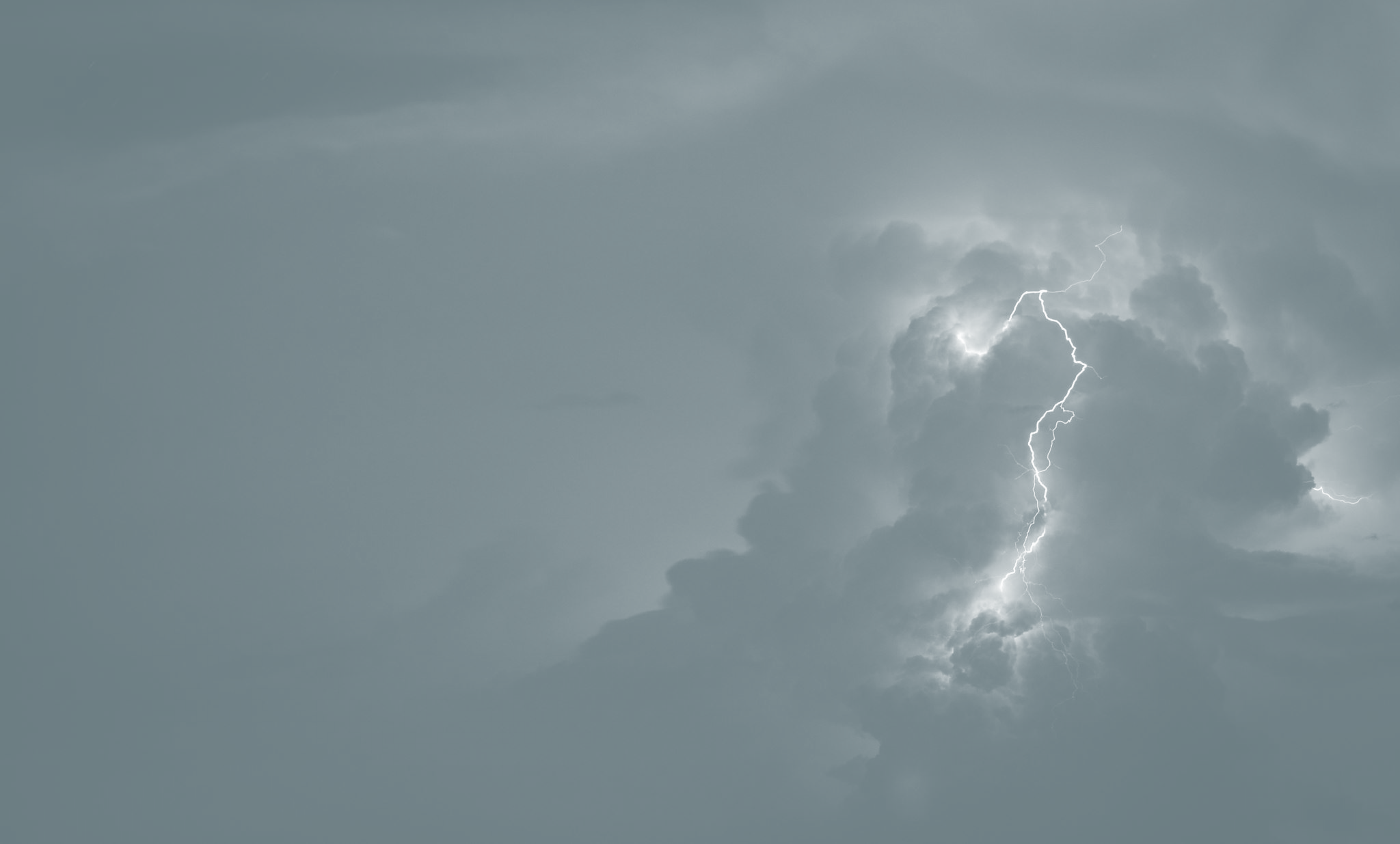 Hillcrest Bible Church
Hymns
December 5-6, 2020
Fullness of Grace
Fullness of grace in man’s human frailty;
This is the wonder of Jesus.
Laying aside His power and glory 
humbly He entered our world.
Chose the path of meanest worth;
Scandal of a virgin birth.
Born in a stable, cold and rejected:
Here lies the hope of the world.
Getty, Townend
Grace 221
Fullness of Grace
Fullness of grace, the love of the Father
shown in the face of Jesus.
Stooping to bear the weight of humanity
walking the Calvary road.
Christ the holy innocent took our sin and 
punishment.
Fullness of God, despised and rejected:
Crushed for the sins of the world.
Getty, Townend
Grace 221
Fullness of Grace
Fullness of hope in Christ we had longed for,
Promise of God in Jesus,
Through His obedience we are forgiven,
op’ning the floodgates of heav’n.
All our hopes and dreams we bring
gladly as an offering.
Fullness of life and joy unspeakable:
God’s gift in love to the world.
Getty, Townend
Grace 221
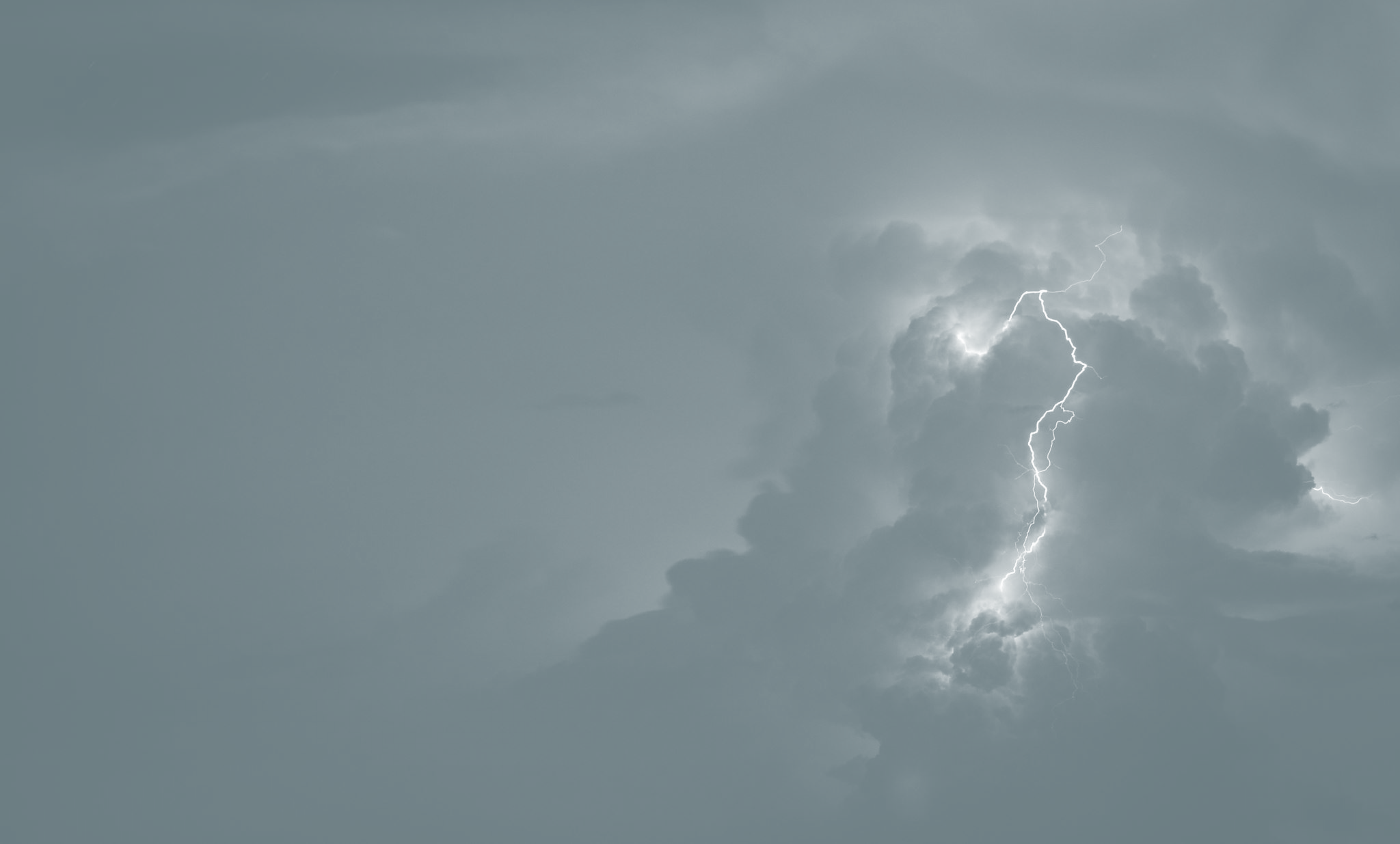 Hillcrest Bible Church
Hymns
December 5-6, 2020
Come Thou Long Expected Jesus
Come, thou long-expected Jesus,
Born to set thy people free;
From our fears and sins release us;
Let us find our rest in thee. 
Israel’s Strength and Consolation,
Hope of all the earth thou art;
Dear Desire of ev’ry nation,
Joy of ev’ry longing heart.
Wesley/ Prichard
Trinity 145
Come Thou Long Expected Jesus
Born thy people to deliver,
Born a child, and yet a King,
Born to reign in us forever,
Now thy gracious kingdom bring.
By thine own eternal Spirit
Rule in all our hearts alone;
By thine all-sufficient merit
Raise us to thy glorious throne.
Wesley/ Prichard
Trinity 145
Jude’s Benediction
Now unto Him Who is able 
	to keep you from falling, 
And to make you stand in His presence
	blameless and with great joy, 
To the only God, our Savior, 
	through Jesus Christ, our Lord, 
Be the glory and the majesty, dominion 
	and authority, both now and forever,  Amen.
Grace 437
Jude 24, 25